Adversarial Machine Learning
CS229
Tengyu Ma
Security Problems in Machine Learning
Adversarial training data
 ML training data are often crowd-sourced or crawled from the web
 Can malicious training data destroy the model, or create backdoors?
 Adversarial test data
 Adversarial test example can fool the classifier
 Data privacy
 If a model learned partially from data on your cell phone is made public, can others extract your personal information from the model?
 Note: issues are not necessarily specific to modern ML; they existed before as well, but attracted less attention because ML didn’t work as well as it does today.
Adversarial Examples at Test Time
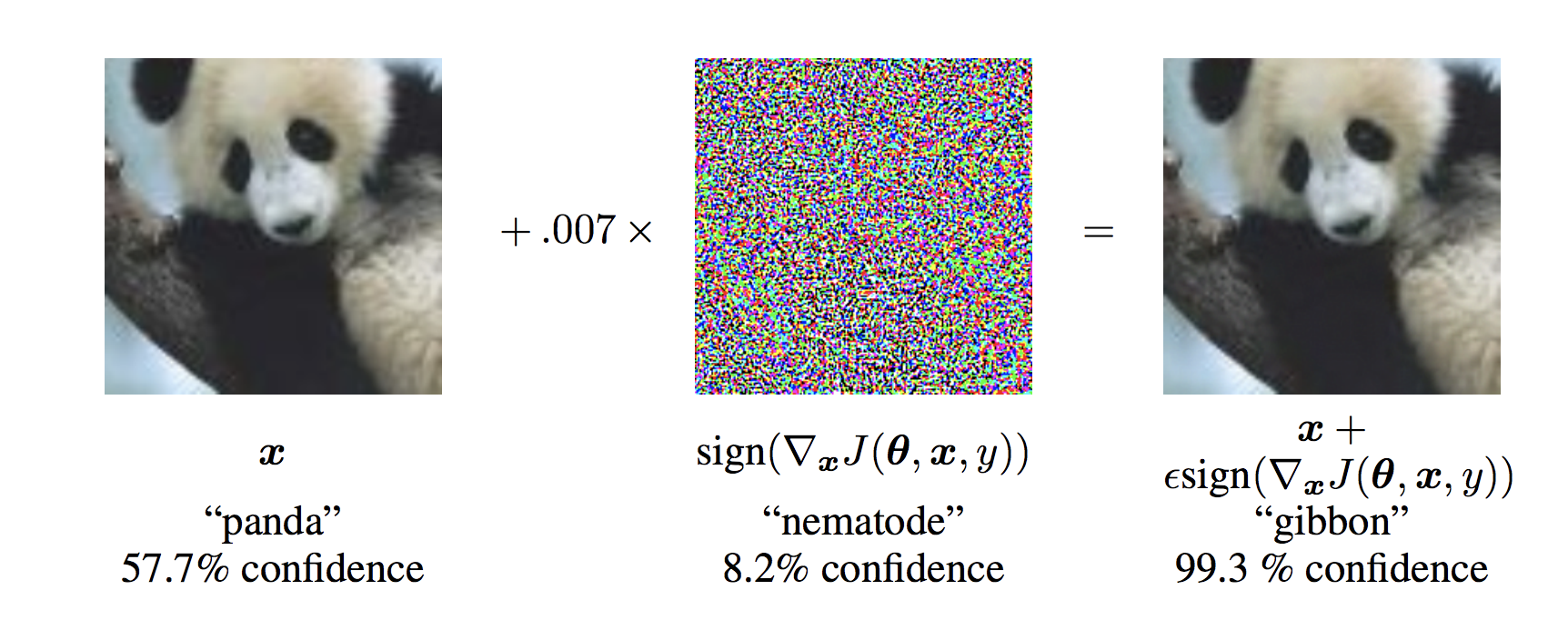 Image credit: 
Above: Explaining And Harnessing Adversarial Examples.  Ian J. Goodfellow, Jonathon Shlens & Christian Szegedy, 2015
Right: Wikipedia
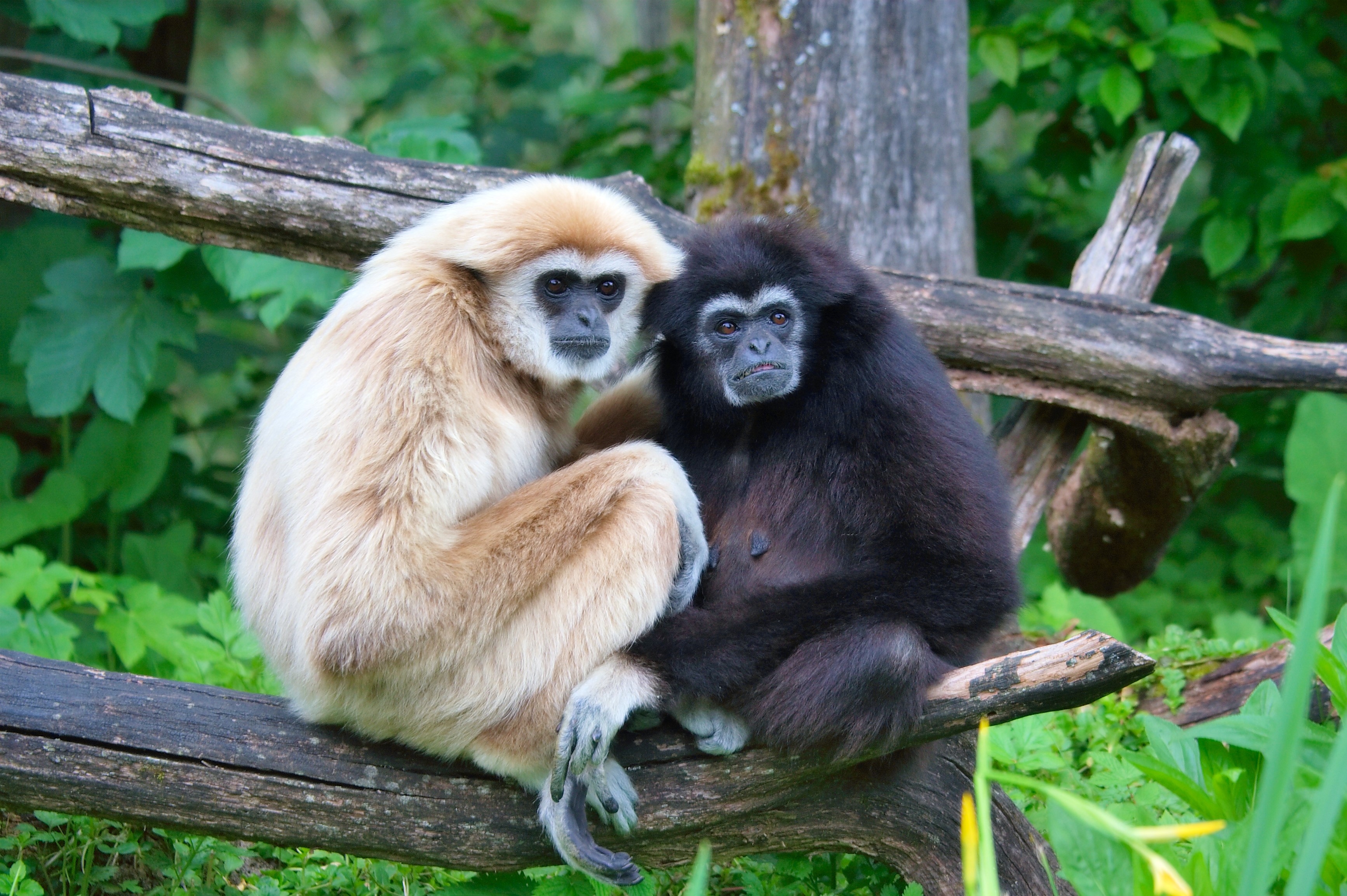 3D Adversarial Examples
A turtle that is almost always classified as a rifle
[Synthesizing Robust Adversarial Examples Anish Athalye, Logan Engstrom, Andrew Ilyas, Kevin Kwok, 2018]
Video link: https://www.youtube.com/watch?v=YXy6oX1iNoA&feature=youtu.be
Formulation
Attack Algorithms
Defense: Adversarial Training
The parameters for which no adversarial examples increases the loss much
the “best” adversarial examples the attacker can find